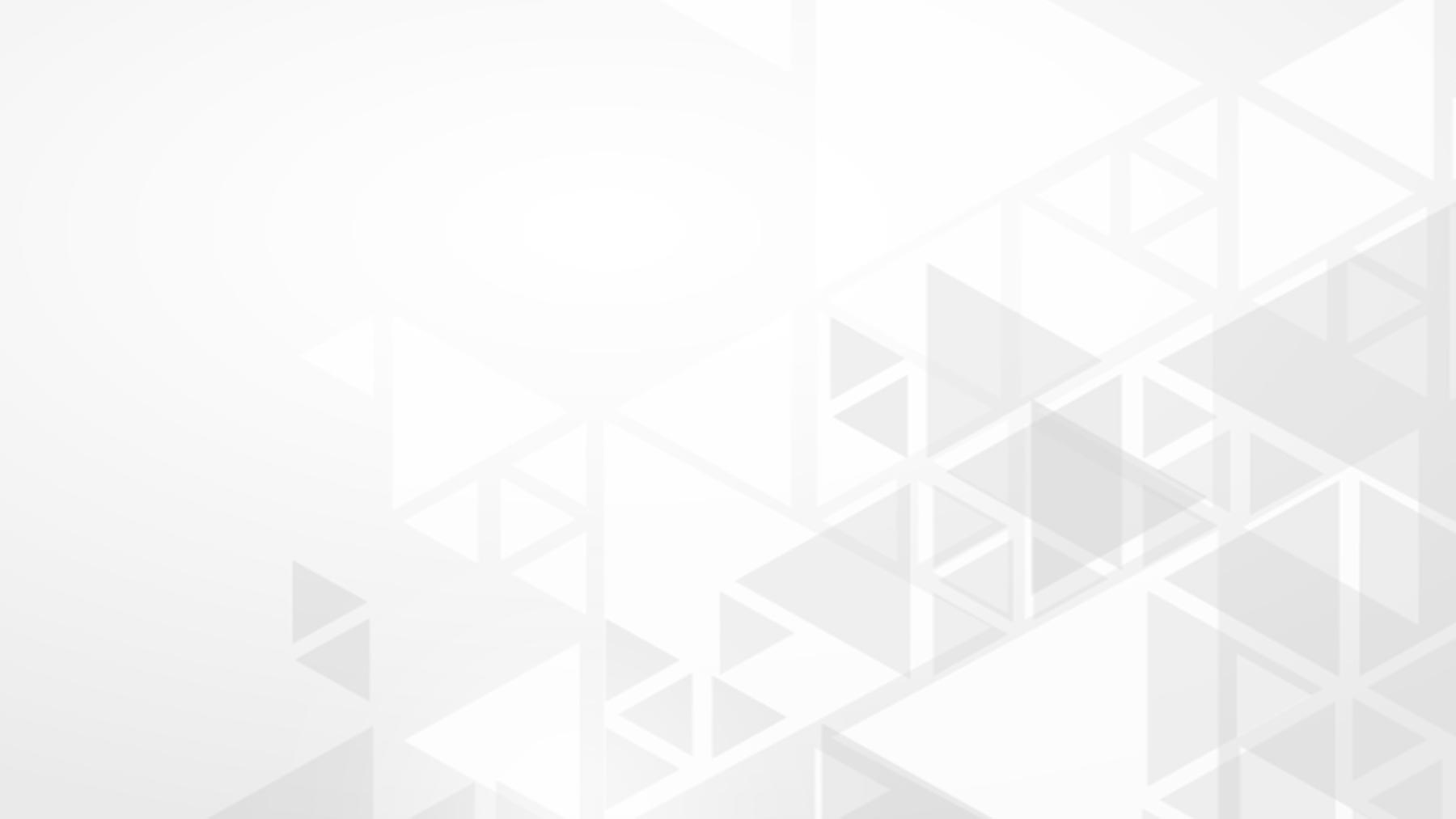 Лекция №1
«Общие понятия финансового законодательства»
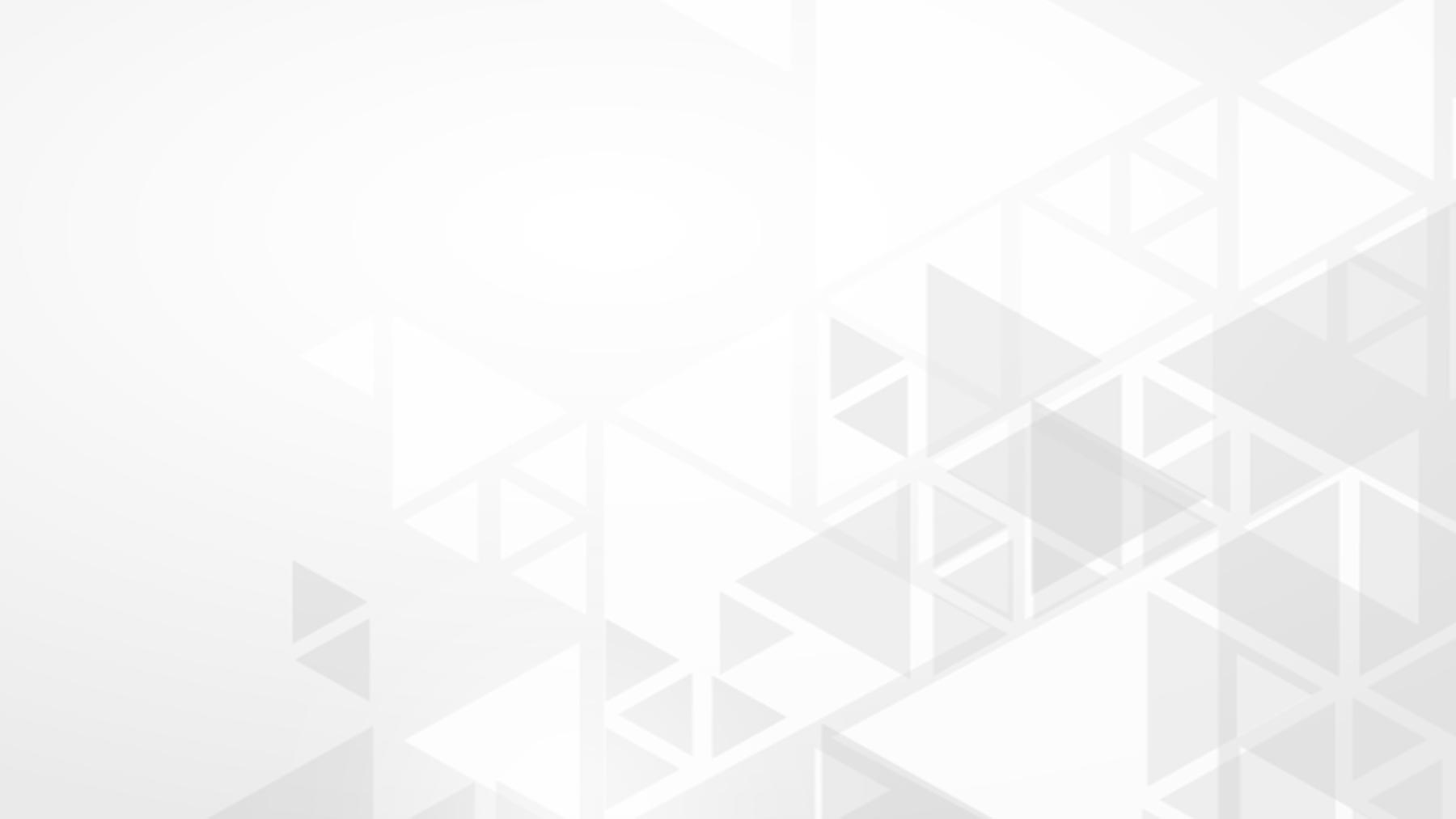 Вопросы

Финансы и финансовая система. 
Понятие финансового права, его предмет и метод.
 Принципы финансового права. 
Понятие и виды финансово-правовых норм. 
Система и источники финансового права. 
Финансовые правоотношения, их особенности и виды. 
Субъекты финансового права и защита их прав. 
Связь финансового права с другими отраслями права.
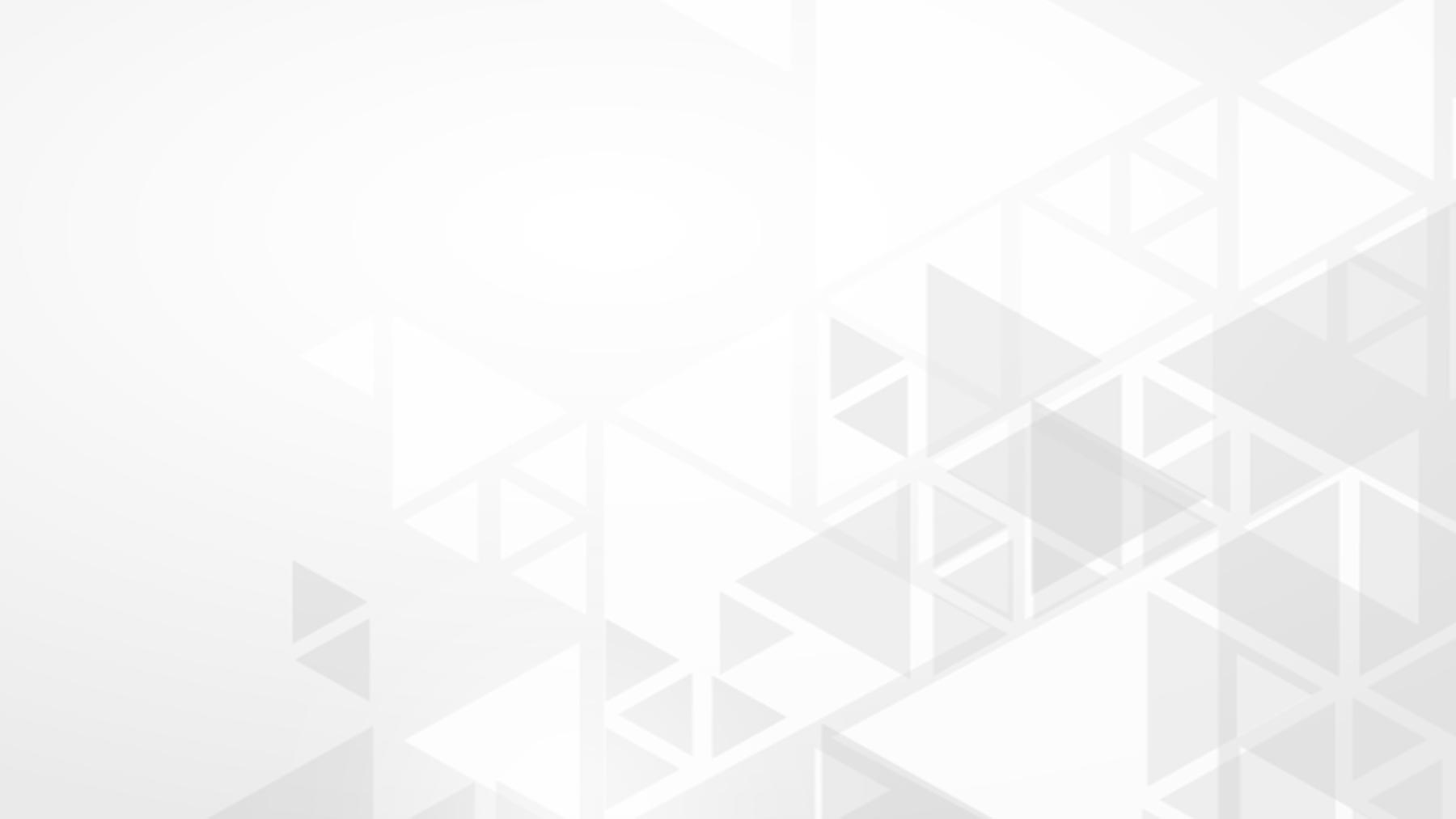 В современной науке финансового законодательства финансы выступают носителями двух составляющих:
Экономическая
Материальная
Финансы – это экономические отношения, складывающиеся в сфере аккумулирования, распределения и использования фонда денежных средств, обеспечивающего государство ресурсами в целях решения публичных задач и выполнения функций
Финансы – это централизованный фонд денежных средств, аккумулированных государством в целях решения  публичных задач и выполнения функций
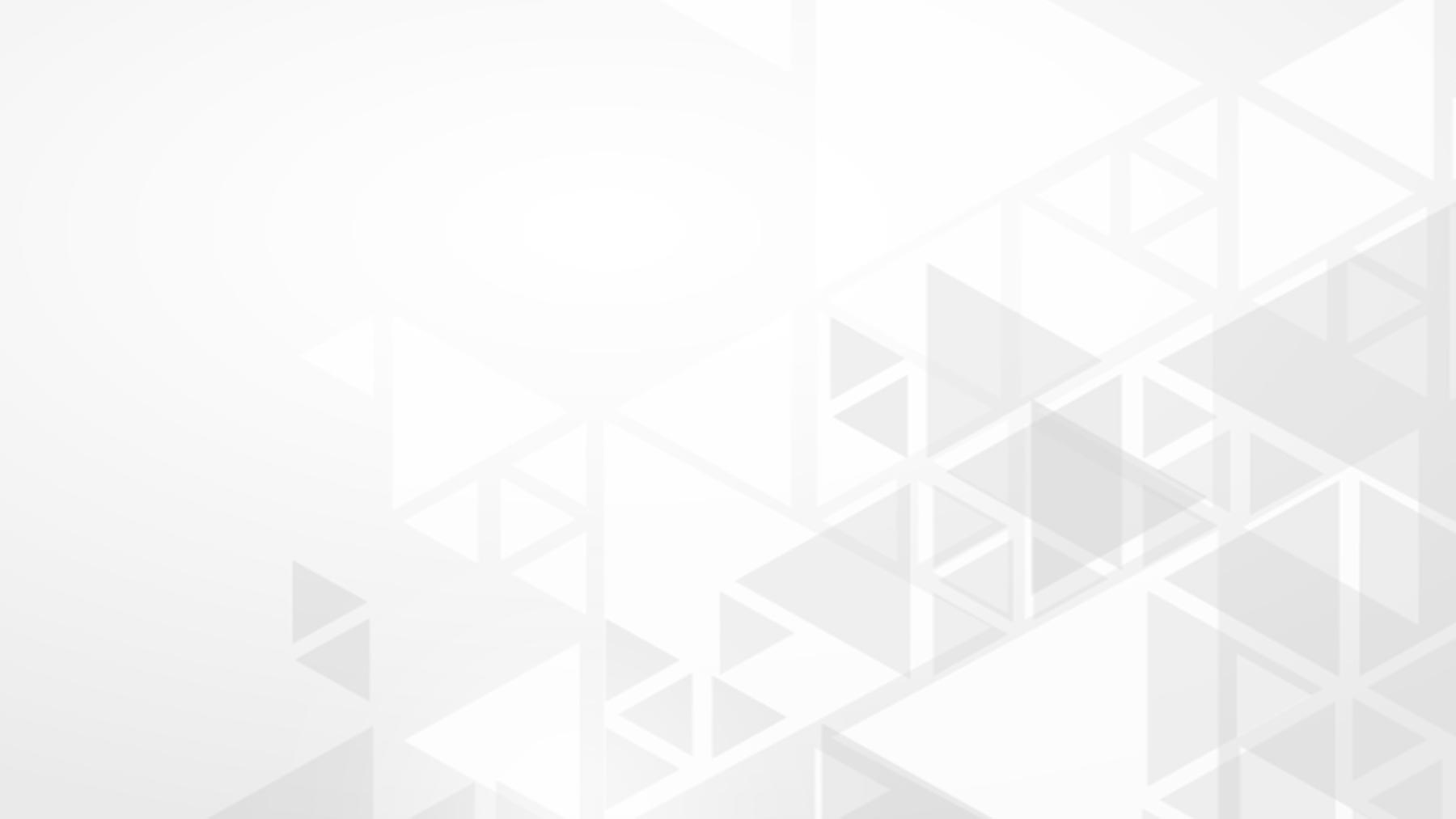 Финансы как совокупность денежных средств предприятий и государства делится на:
Децентрализованные денежные средства – это средства организаций любой формы собственности и физических лиц. К ним относят: денежные средства унитарных предприятий, казенных заводов, а также собственные денежные средства бюджетных учреждений
Централизованные денежные средства – это те средства, которые поступают в непосредственное распоряжение государства. К ним относят –  бюджетные средства и средства внебюджетных фондов
Функции финансов
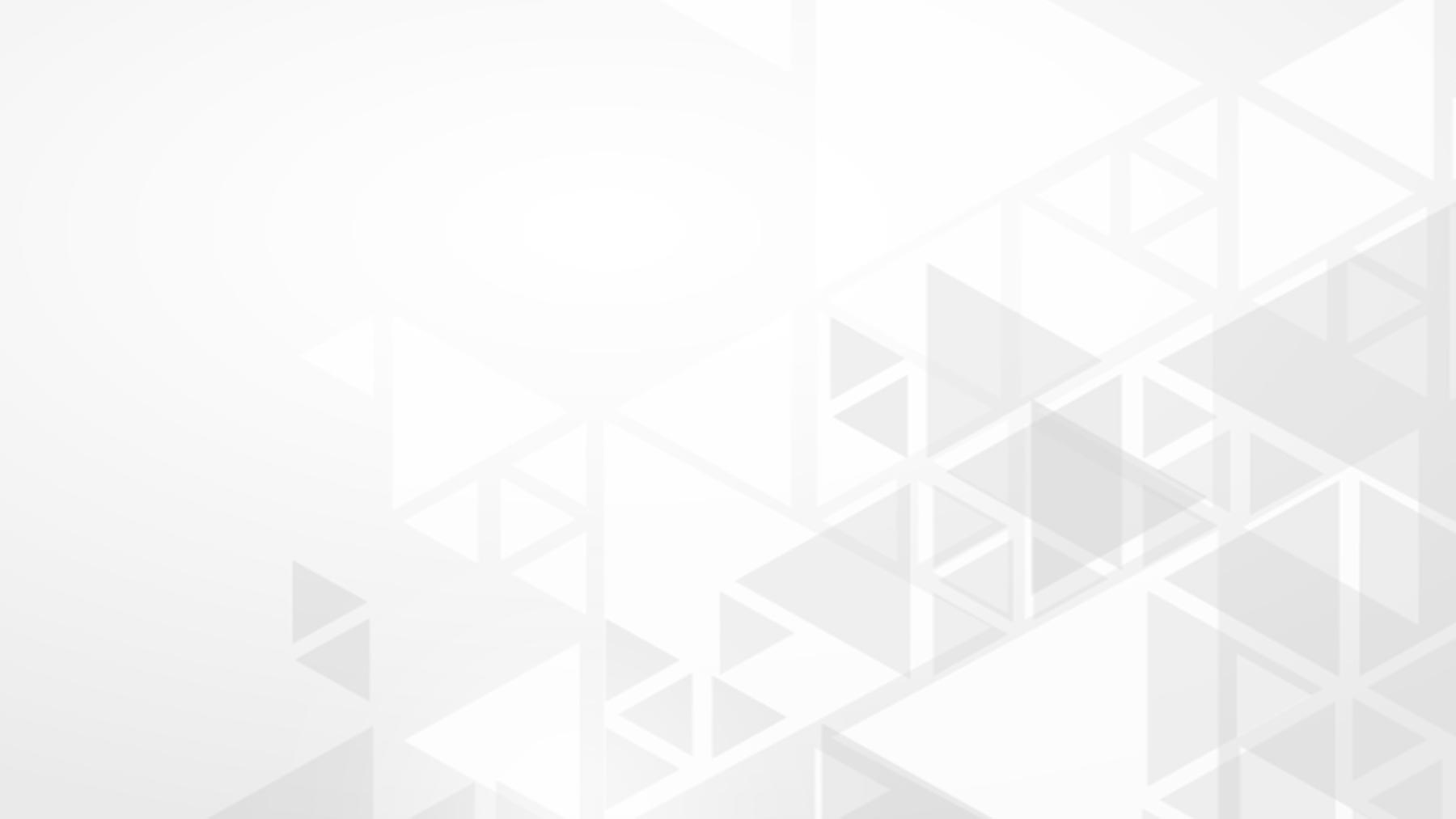 Регулирующая
Контрольная
Аккумулирующая
Распределительная
выражается через процесс использования ранее мобилизованных денежных средств для удовлетворения соответствующих целевых потребностей хозяйственной системы в финансовых ресурсах
выражается в том, что процесс воспроизводства управляется и регулируется государством посредством финансовых инструментов – налогов, льгот, субсидий, государственных кредитов и т.п.
выражается через финансовый контроль за количественными качественными параметрами процессов как мобилизации, так и использования финансовых ресурсов
выражается через процесс образования (накопления, мобилизации) денежных средств, необходимых для функционирования любой хозяйственной системы
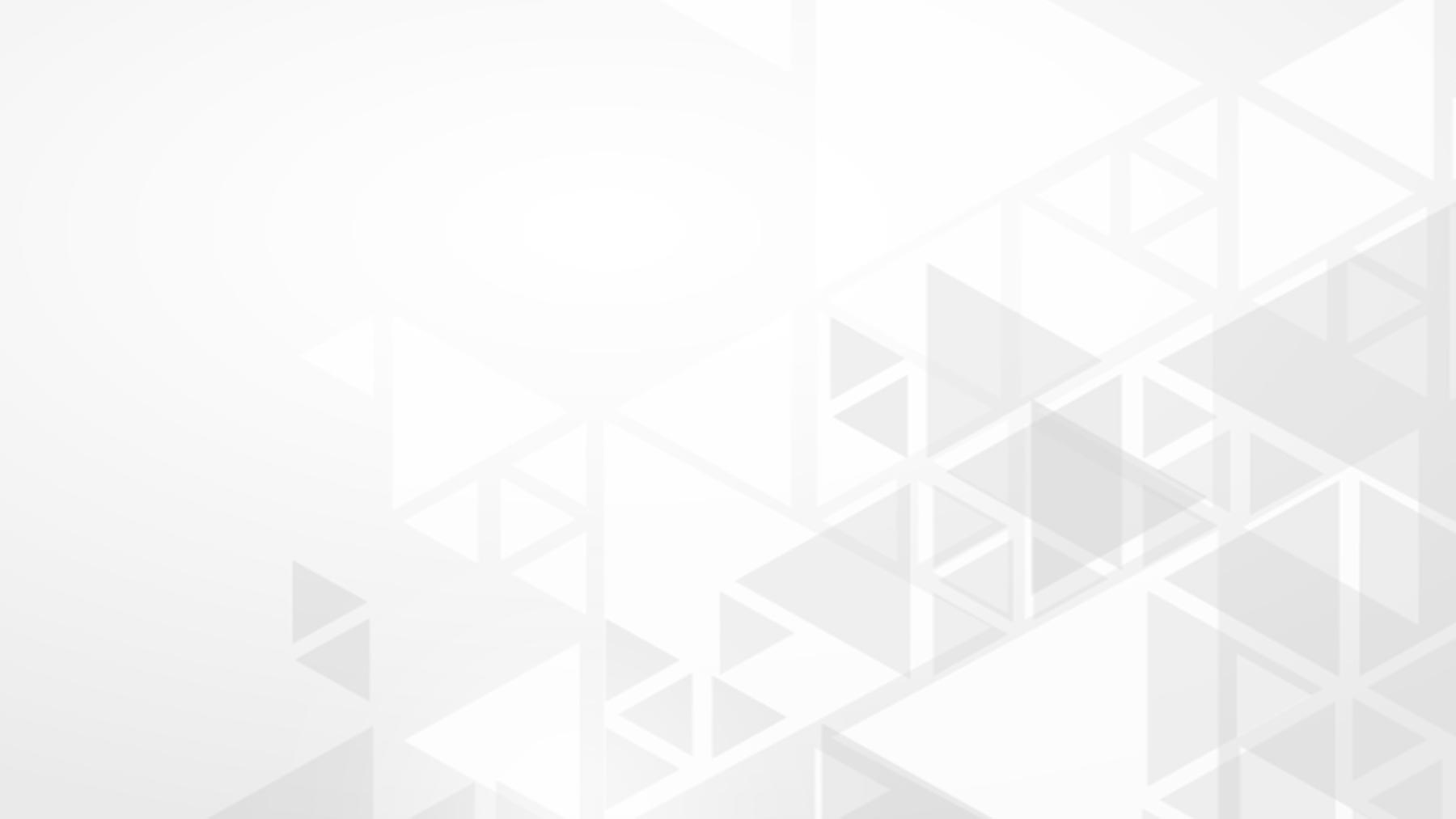 Финансовая система РФ – 
совокупность институтов, содействующих государству в аккумулировании, распределении и использовании необходимых ресурсов в целях решения публичных задач и выполнения функций
Бюджетная система
Финансы хозяйствующих субъектов
Государственное и банковское кредитование
Государственные внебюджетные фонды
Добровольное  и обязательное  страхование
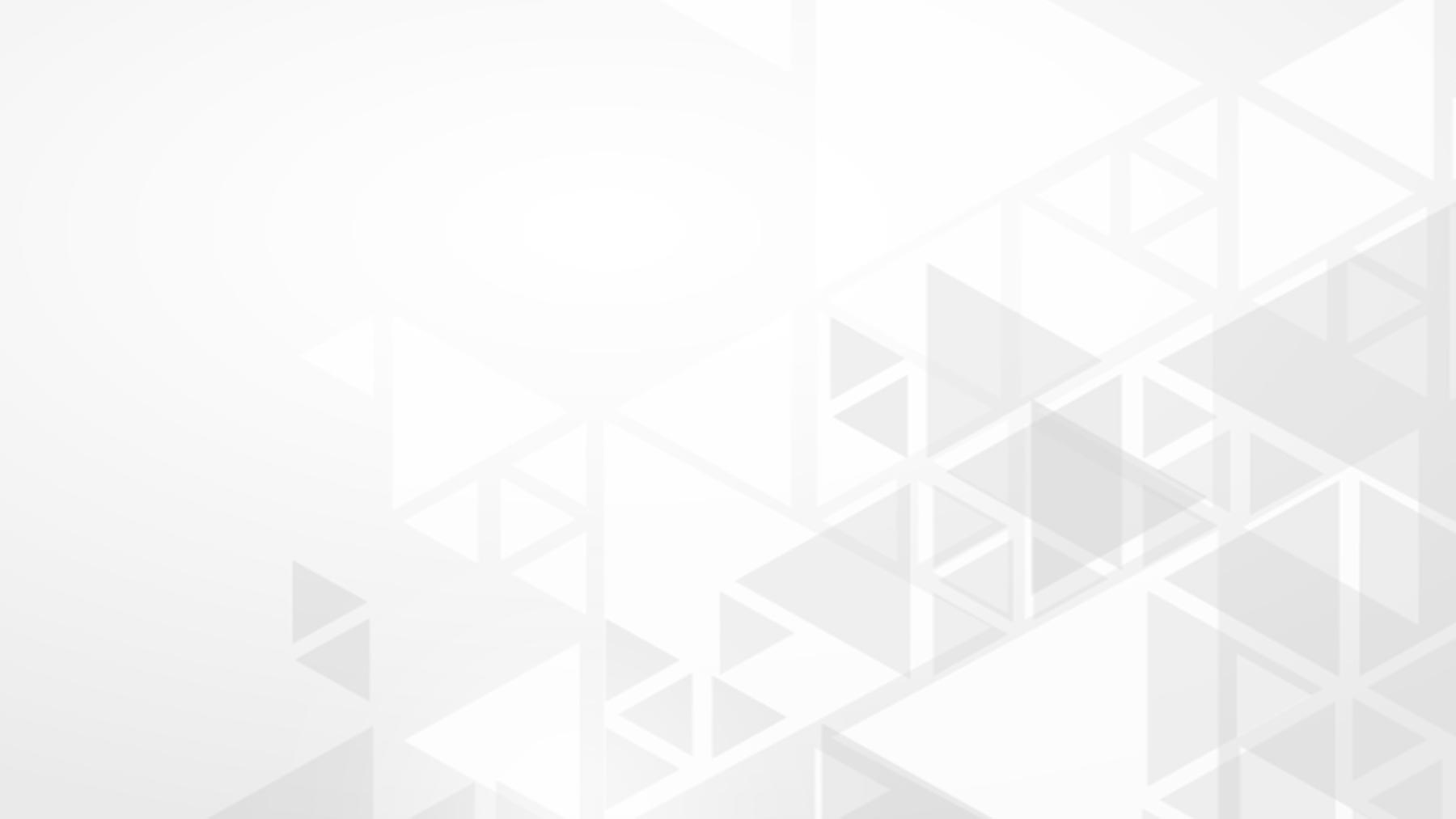 Финансовое право — это совокупность юридических норм, регулирующих общественные отношения, которые возникают в процессе образования, распределения и использования денежных фондов (финансовых ресурсов) государства и органов местного самоуправления, необходимых для реализации их задач.
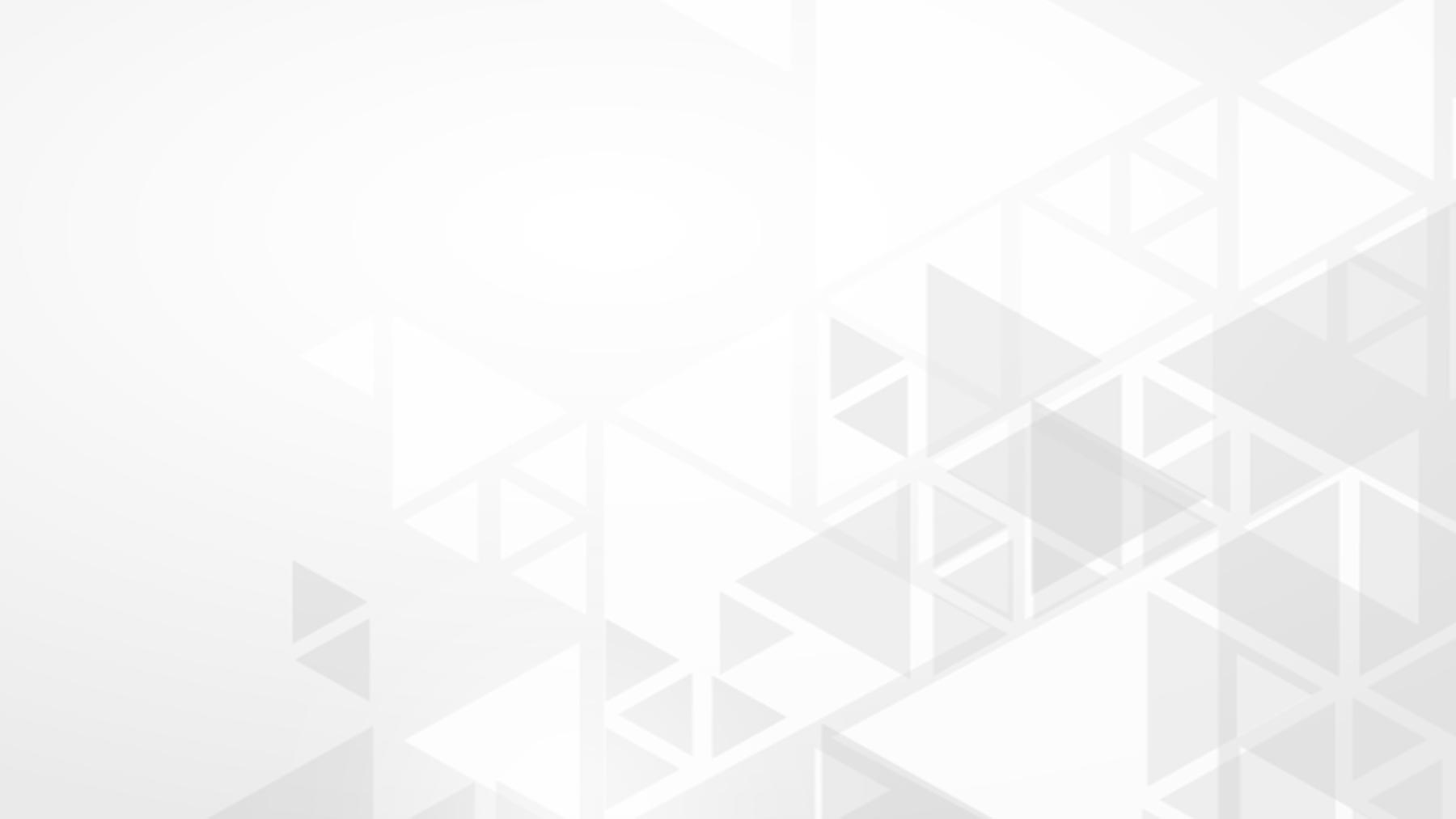 Предмет финансового  права
общественные отношения по осуществлению деятельности в сфере
аккумулирования
использования
распределения
фондов денежных средств в целях финансирования задач и функций
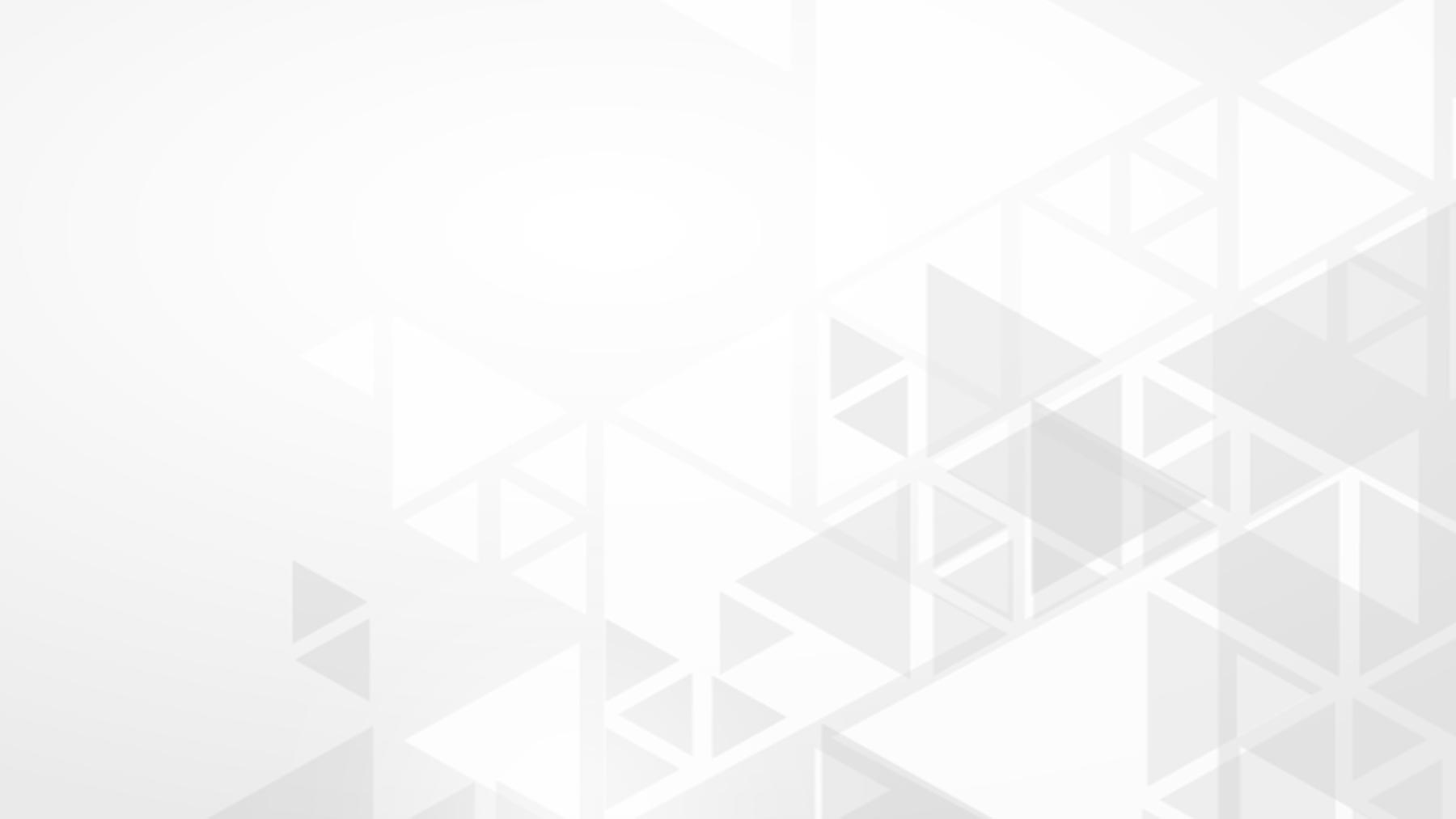 Основной метод финансового права как отрасли права — императивный (метод власти и подчинения) и выражается в государственно-властных предписаниях одним участникам финансовых отношений со стороны других, выступающих от имени государства и наделенных в связи с этим соответствующими полномочиями.

 Такой метод свойственен и другим отраслям права, например, административному. Но в финансовом праве он имеет специфику в своем конкретном содержании, а также в круге органов, уполномоченных государством на властные действия.
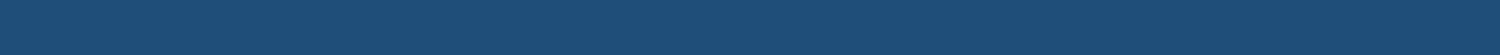 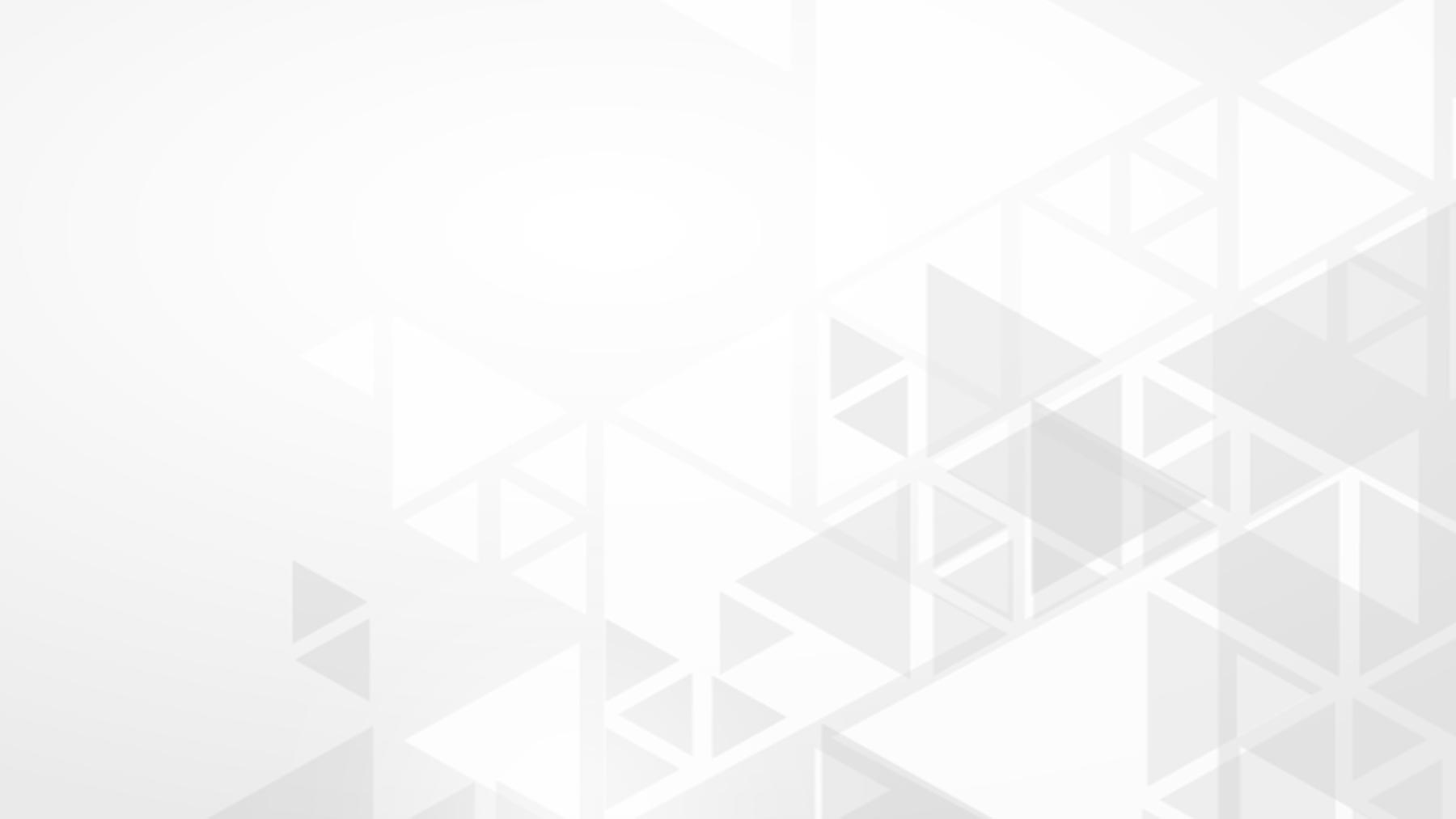 Принципы финансового праваПриоритет в области финансовой деятельности государства представительных органов перед исполнительными, так как в соответствии с действующим бюджетным законодательством и нормами Конституции РФ исполнительные органы вносят на рассмотрение и утверждение в представительный орган власти проект федерального бюджета, а затем обеспечивают его исполнение.Федерализм — компетенция Российской Федерации и субъектов РФ в области финансов четко разграничена. Согласно Конституции РФ, Россия, будучи федерацией имеет три уровня органов власти, соответственно на каждом уровне принимается свой бюджет, взимаются свои налоги, обеспечивающие его доходами.
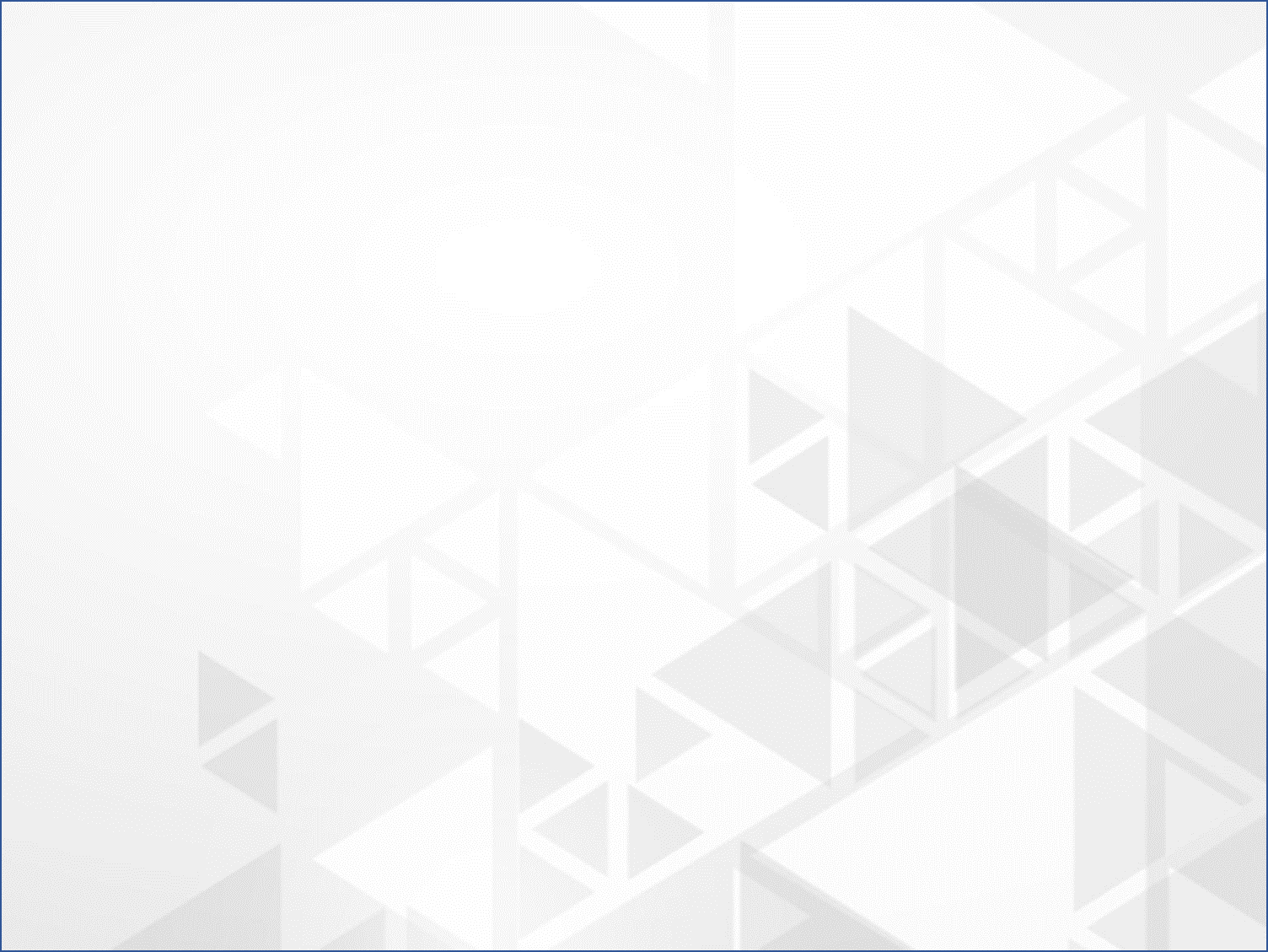 Законность — это весь процесс образования, распределения и использования фондов денежных средств; регулируется нормами финансового права;
Плановость — вся финансовая деятельность государства построена на системе финансово-плановых актов (федеральный бюджет, бюджеты субъектов РФ, сметы бюджетных учреждений, балансы предприятий, балансы доходов и расходов населения и др.);
Гласность — финансовая деятельность государства (например, проекты различных финансово-правовых актов) подлежит доведению до сведения физических и юридических лиц, в том числе и через средства массовой информации.
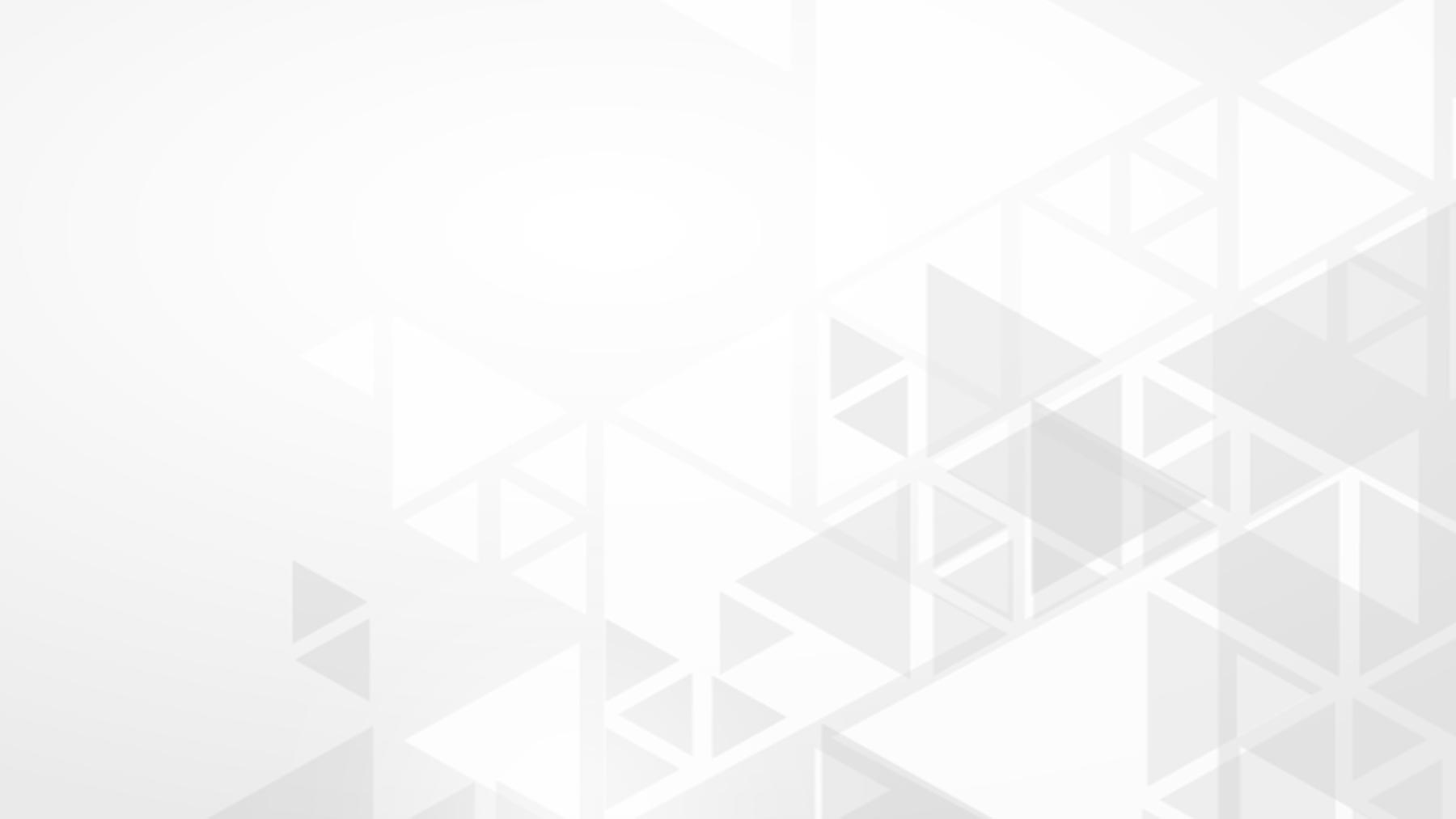 Финансово-правовая норма – это определённое и охраняемое государственными органами (путём применения различных санкций к правонарушителям) строгое правило поведения в общественно-финансовых отношениях, образующихся при плановом образовании, распределении и использовании государственных/муниципальных финансовых фондов и доходов с закреплением юридических прав и обязанностей их участников.
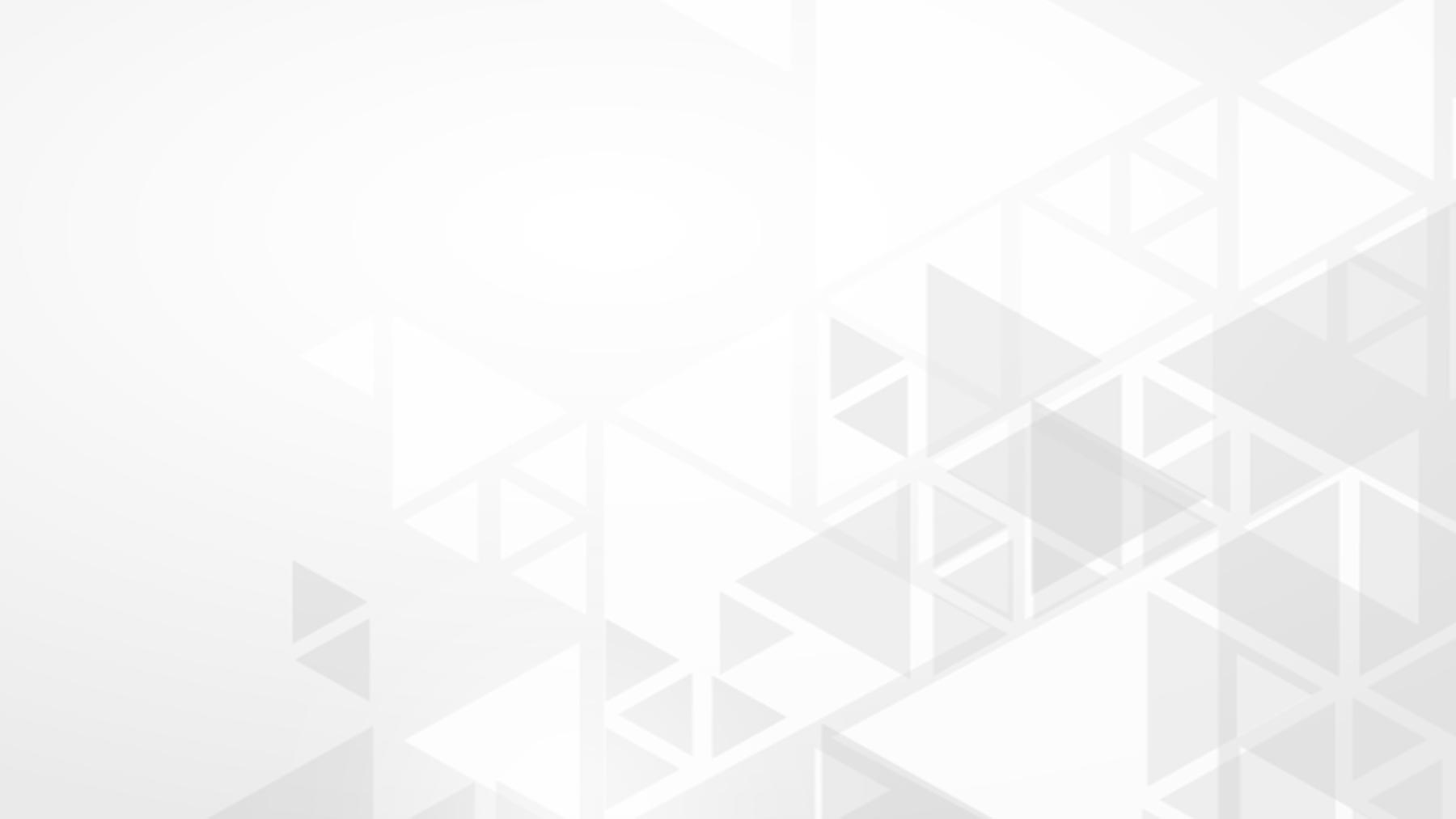 Структура  финансово-правовых  норм
Гипотеза определяет условия действия финансово-правовой нормы, обычно имея сложную форму, включает ряд чётко обозначенных условий, при наличии которых дается право на совершение определённых действий в финансовой сфере государства и муниципальных органов.
Диспозиция определяет содержание самого этого правила поведения, то есть указывает на совершение конкретных действий в процессе формирования, распределения или использования финансовых муниципальных или госресурсов, обозначает содержание прав и обязанностей сторон-участников финансовых отношений.
Финансово правовые санкции определяют последствия от нарушений правовой нормы, устанавливают виды и степень юридической (в этом случае финансово правовой) ответственности правонарушителей норм финансового права. Через санкции государством осуществляется принуждение к выполнению финансово правовых норм.
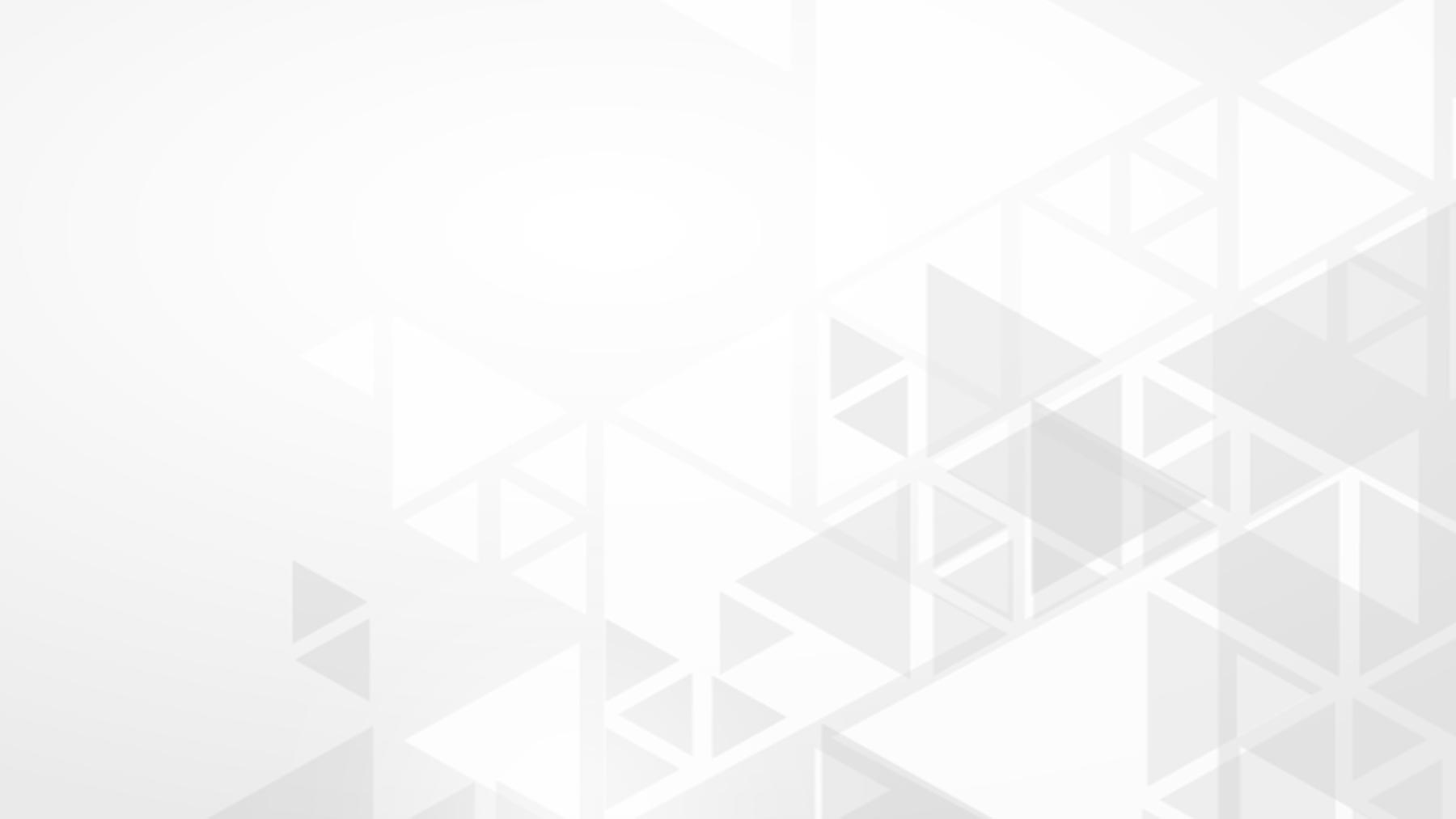 Финансово-правовые нормы
По содержанию
По характеру воздействия  на участников отношений
По времени действия
Общие
Обязывающие
Материальные
Временные
Запрещающие
Процессуальные
Уполномочивающие
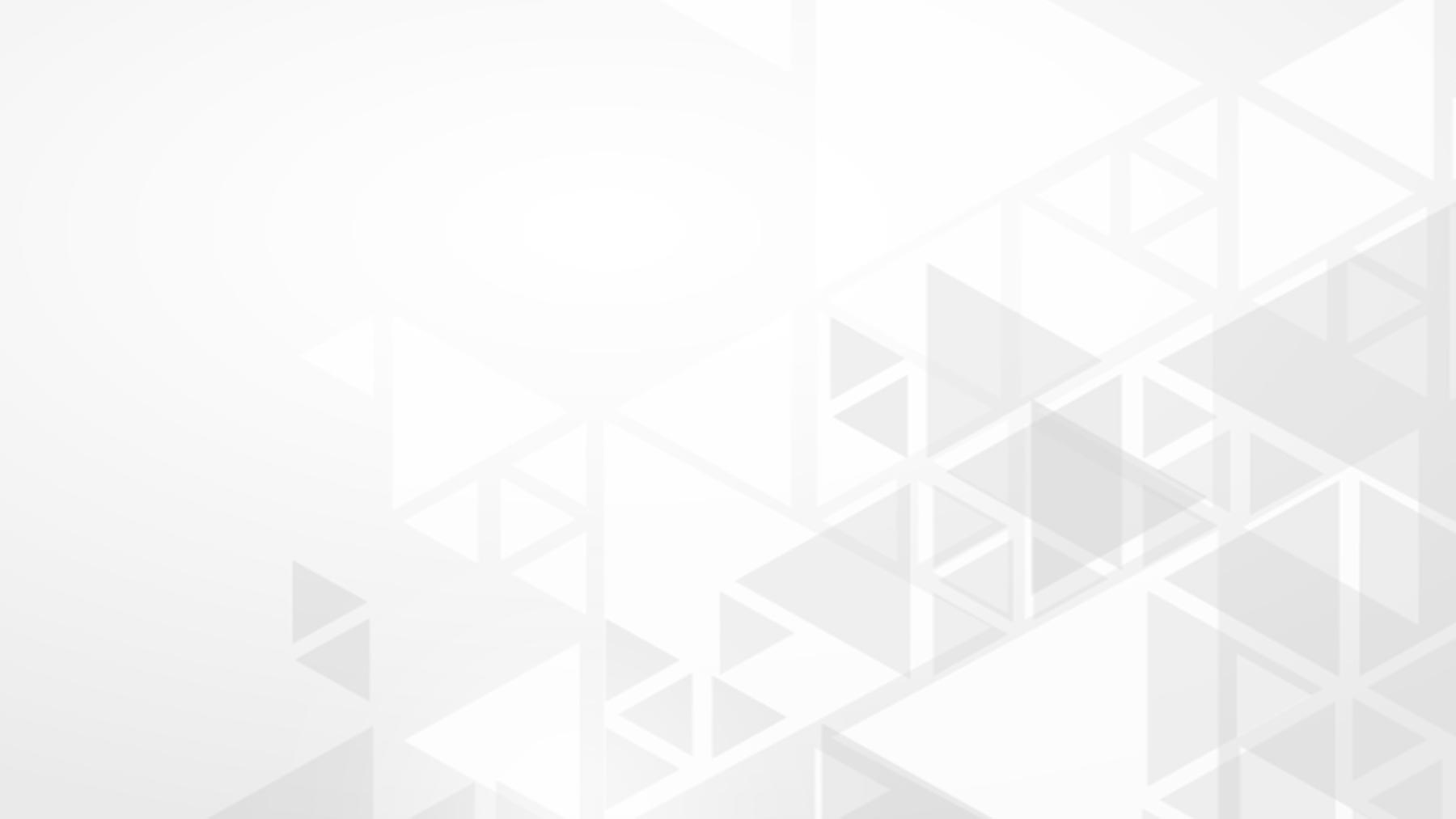 Правовые нормы, регулирующие финансовую деятельность государства, дифференцируются, группируются внутри отрасли финансового права в определенные правовые институты и подотрасли, взаимосвязь и взаимодействие которых и образуют систему финансового права.
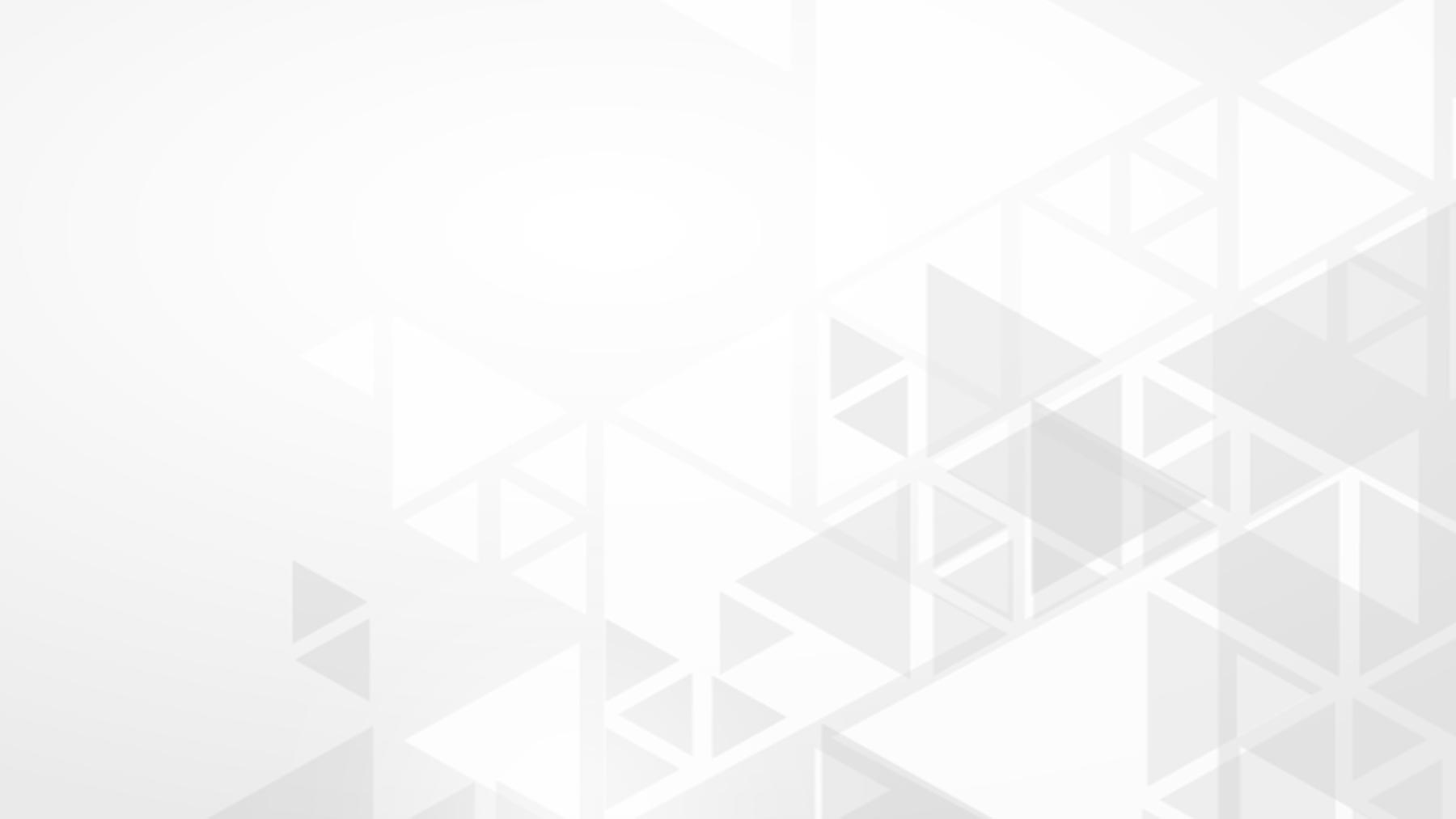 Институты – это взаимосвязанные и взаимообусловленные группы правовых норм, регулирующих однородные общественные отношения  определенной узкой  области внутри отрасли.
Подотрасль права – более крупная группировка норм права, регулирующих однородные общественные отношения, включающая несколько институтов права.
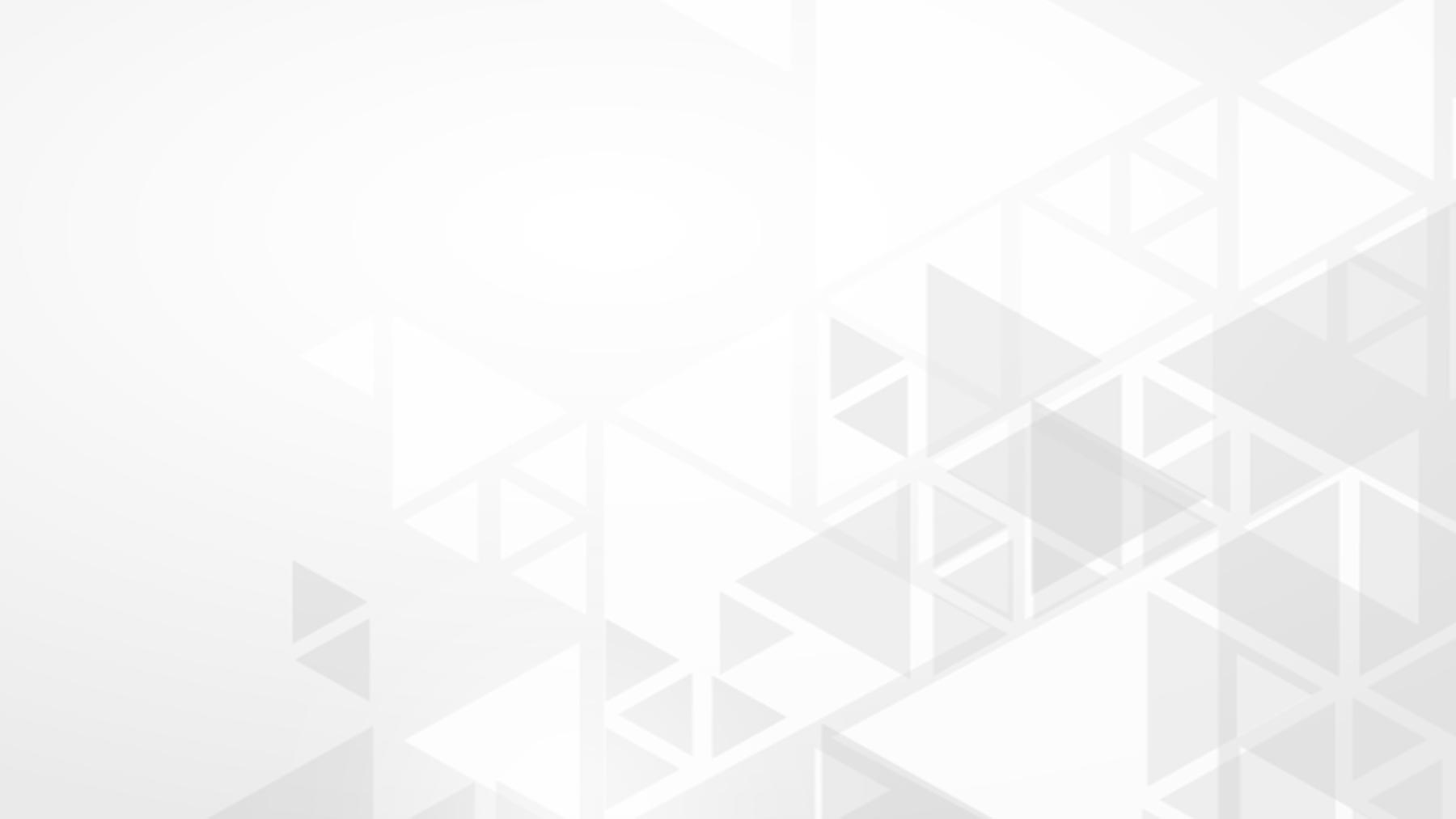 Система финансового права
Все нормы финансового права первоначально подразделяются на общую и особенную части
Общая – нормы, регулирующие общие принципы, правовые формы и методы финансовой деятельности государства, основы финансового контроля
Особенная – это подотрасли и институты, регулирующие бюджетные, налоговые, банковские, страховые, расчетные, валютные отношения
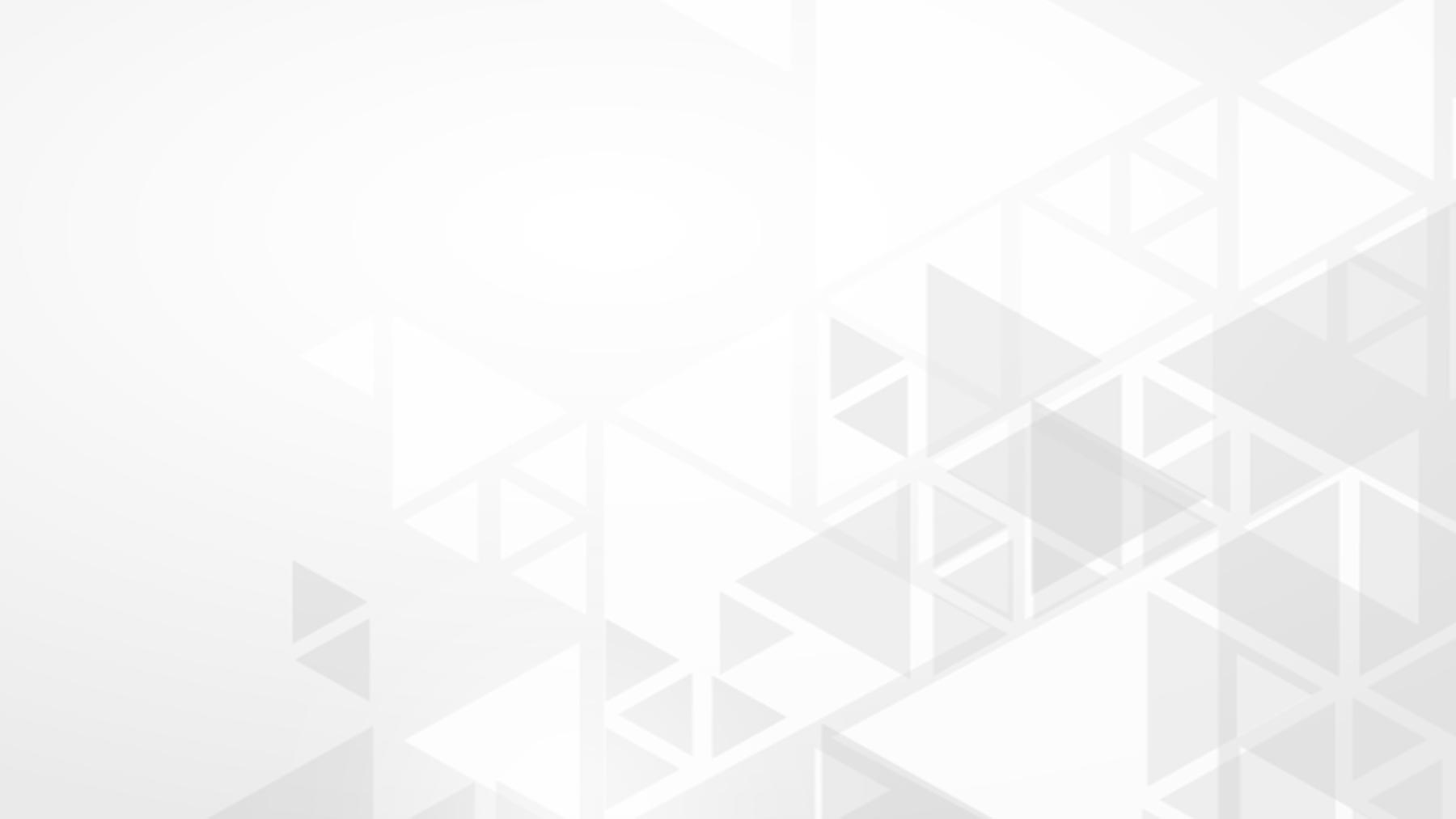 Источниками финансового права являются законы и иные нормативные акты представительных и исполнительных органов государственной власти, местного самоуправления, а также международные договоры и соглашения.
Конституция РФ, конституциональные акты субъектов Федерации
Бюджетный и Налоговый кодексы РФ
Федеральные законы, законы субъектов Федерации, решения представительных органов местного самоуправления
Подзаконные нормативные акты: 
указы Президента РФ, нормативно-правовые акты субъектов Федерации и местного самоуправления;
Постановления правительства;
 приказы и инструкции Министерства Финансов, ЦБ РФ.
Международные договоры
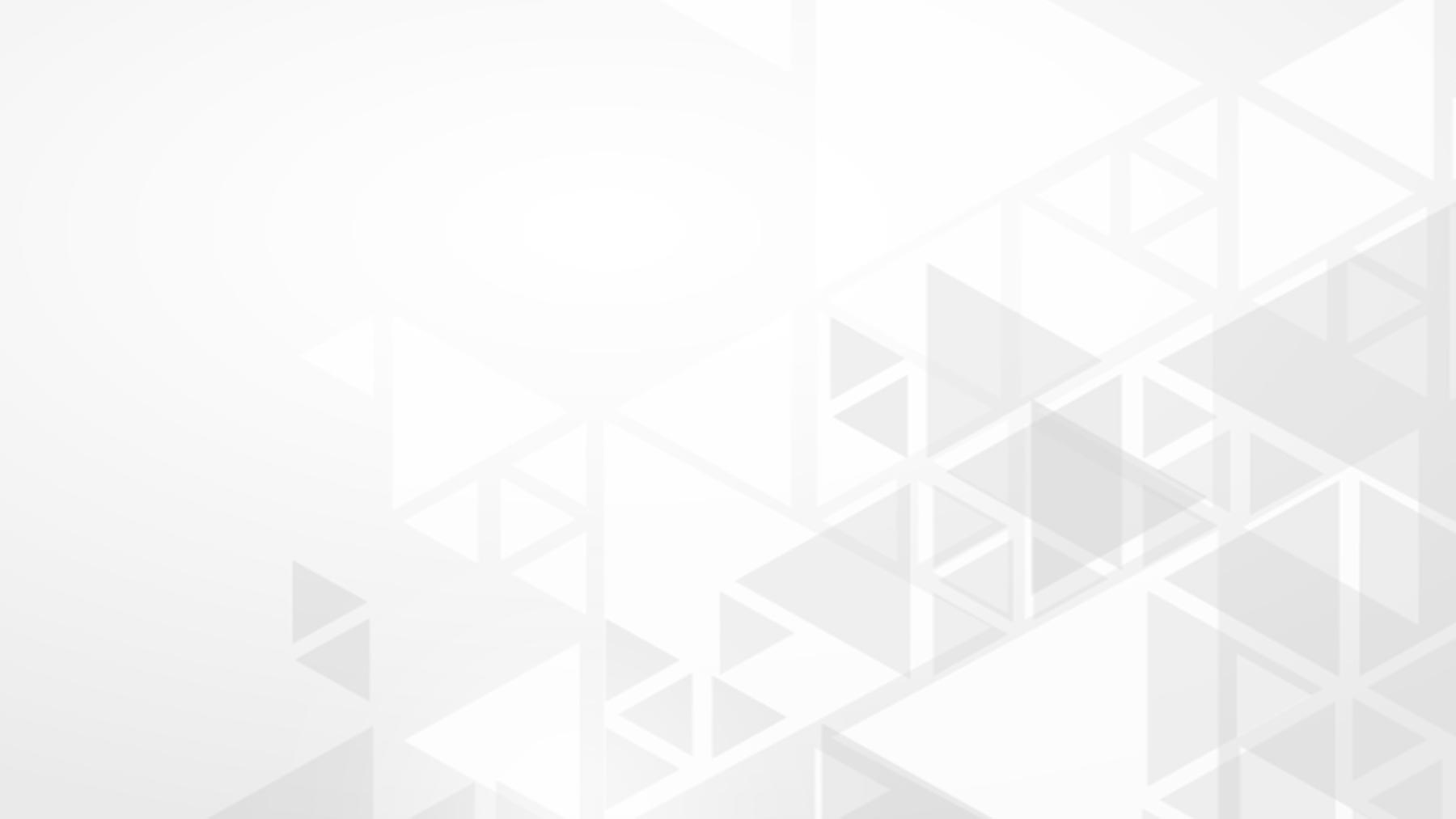 Финансовые правоотношения — это урегулирован­ные нормами финансового права общественные отношения, участники которых выступают как носители юридических прав и обязанностей, реализующие содержащиеся в этих нормах предписания по образованию, распределению и исполь­зованию государственных денежных фондов и доходов.
Особенности финансовых правоотношений:
1) Финансовые правоотношения возникают в процессе планового образования, распределения и использования государственных (а также муниципальных) де­нежных фондов и доходов;
2) Их объектом являются деньги и/или денежные обязательства;.
3) Одной из сторон в них всегда выступает государ­ство или его уполномоченный орган, органы местного самоуп­равления.
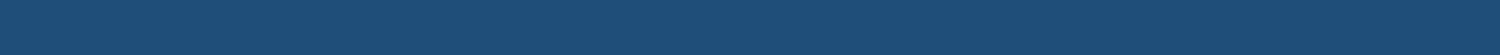 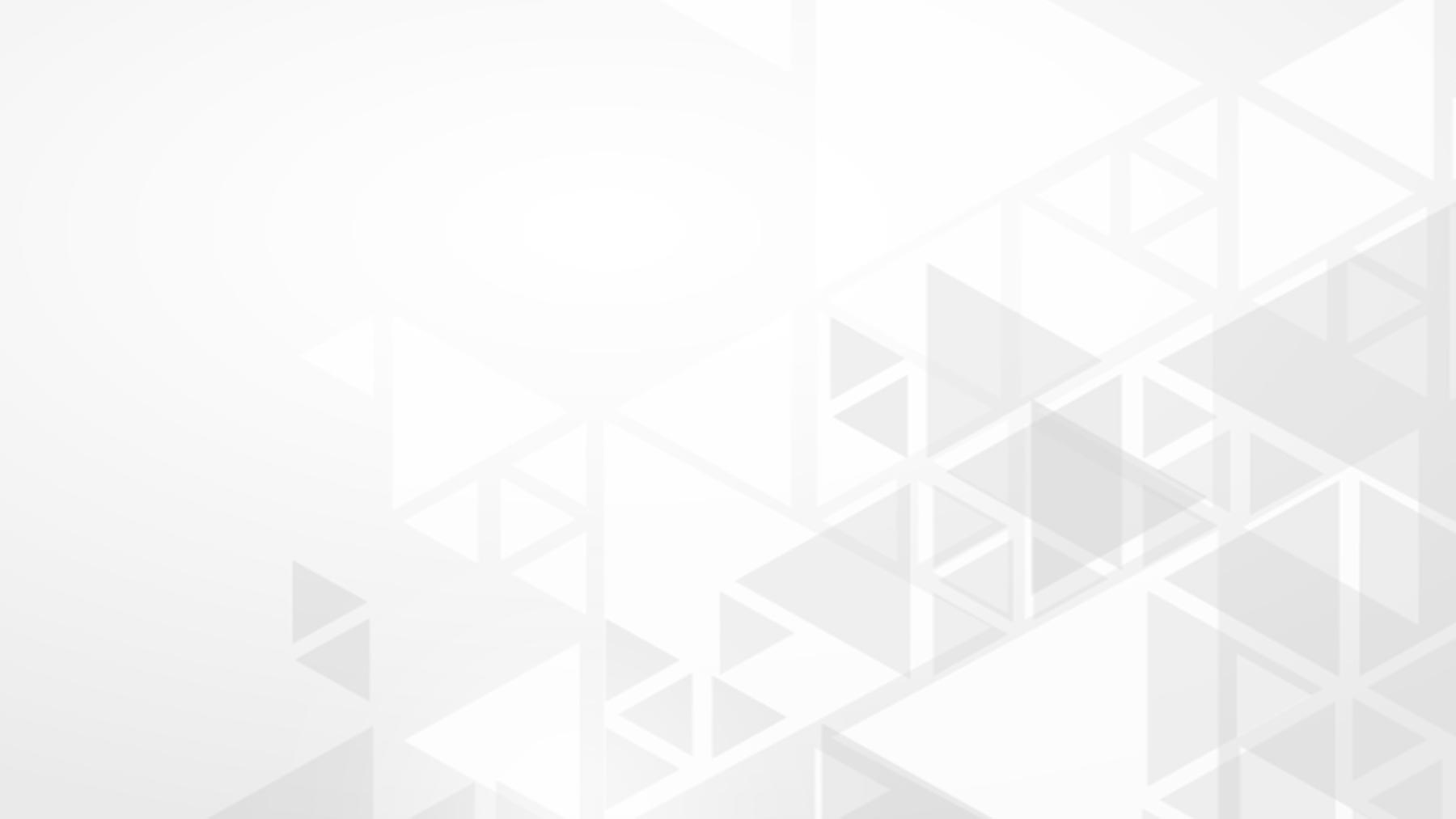 Субъекты финансовых правоотношений – это лица непосредственно участвующие в финансовых правоотношениях.
Виды субъектов финансовых правоотношений:
1) Государство и его территориальные подразделения: РФ, субъекты РФ, муниципальные образования, административно-территориальные образования закрытого режима.
2) Коллективные субъекты: уполномоченные органы государственной власти и муниципальные образования; организации и коммерческие банки;
3) Индивидуальные субъекты: физические лица, т.е. граждане, лица без гражданства и иностранцы.
Объектом финансового правоотношения всегда выступают деньги или денежные обязательства.
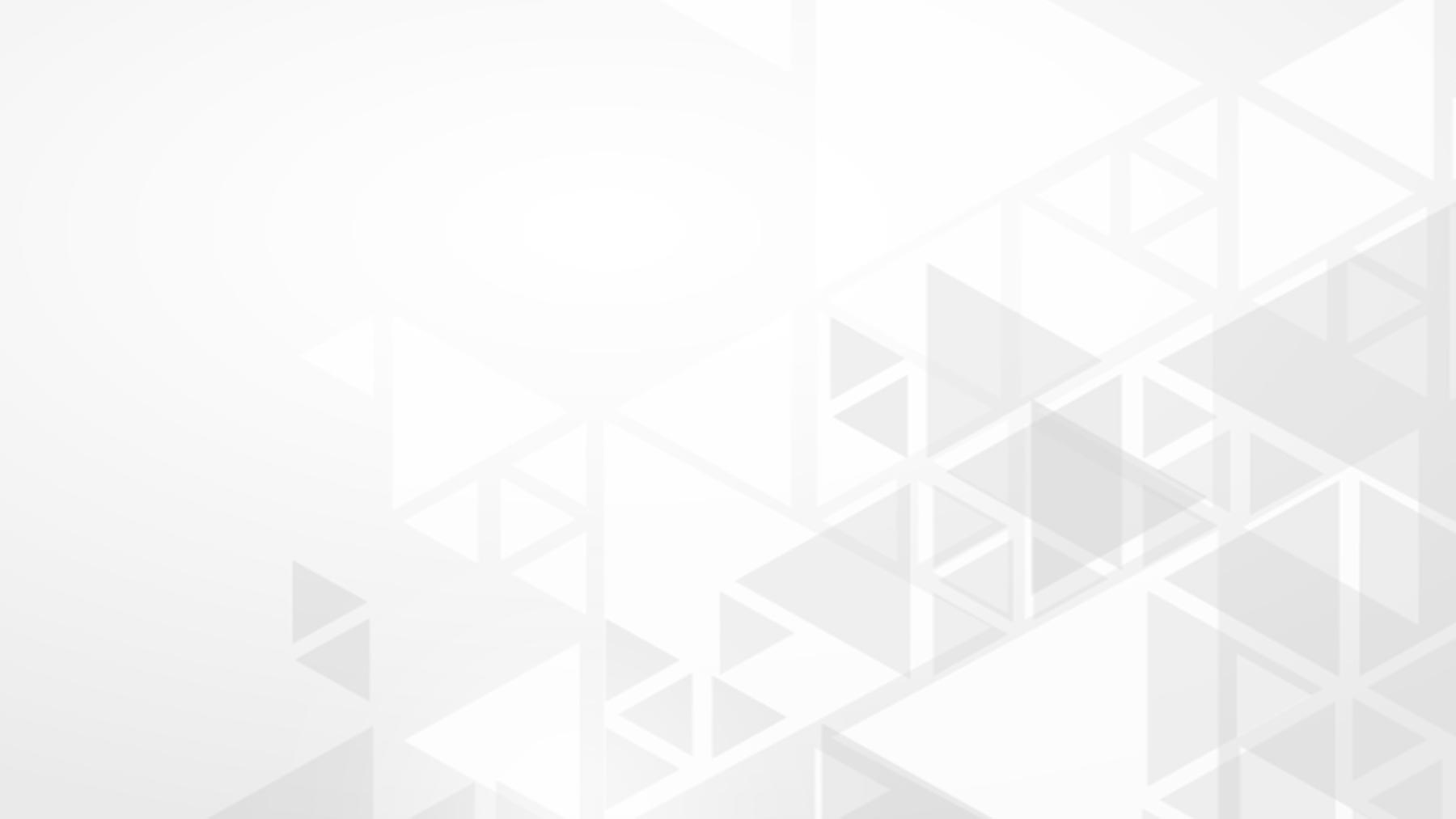 Виды финансовых правоотношений:
1) По содержанию: бюджетные, налоговые, страховые, кредитные, банковские, инвестиционные, валютные и т.д.
2) По субъектному составу: между государственными органами,; между государственными органами и коллективными субъектами; между государственными органами и индивидуальными субъектами и т.д .
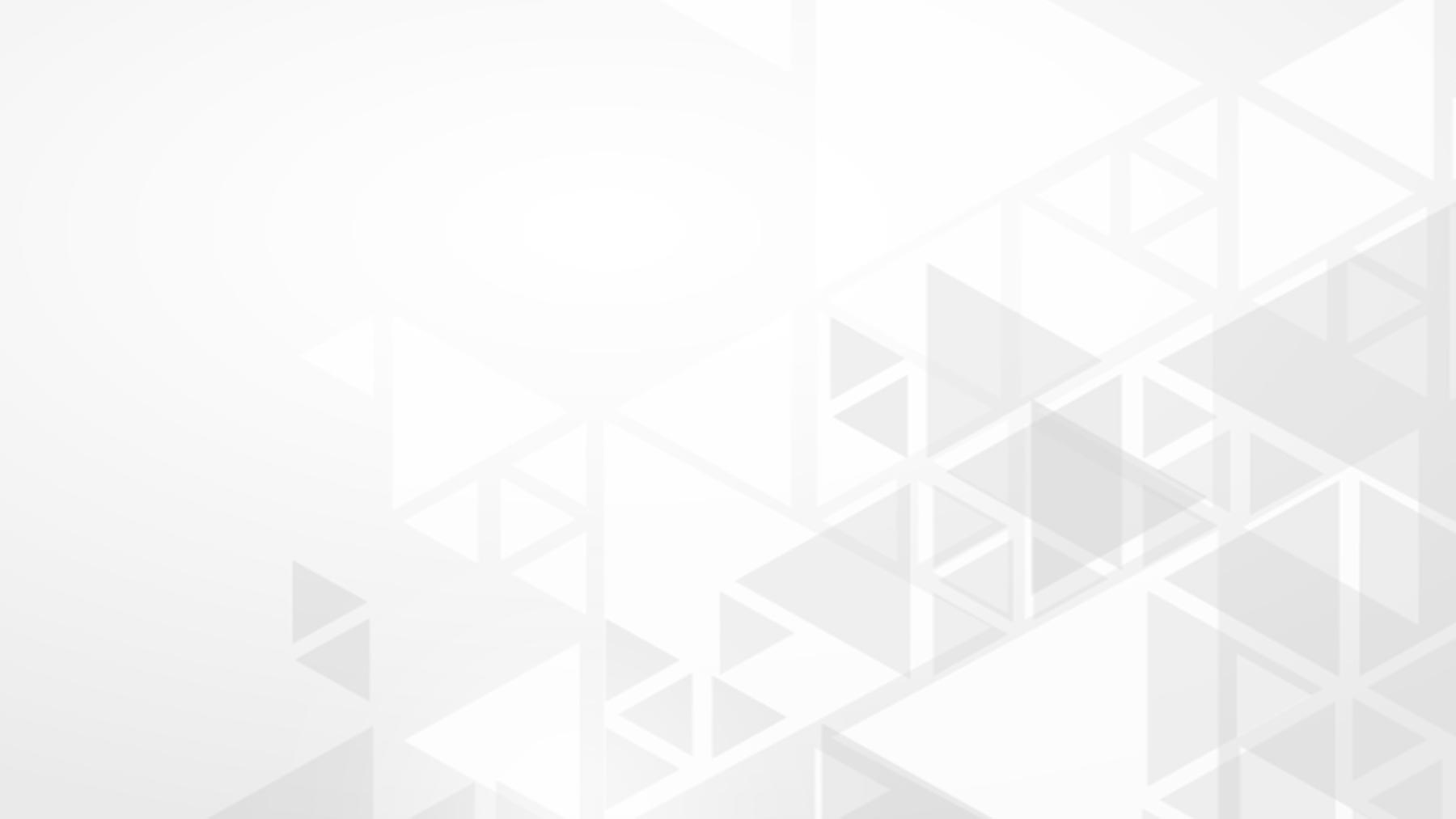 Спасибо за внимание!